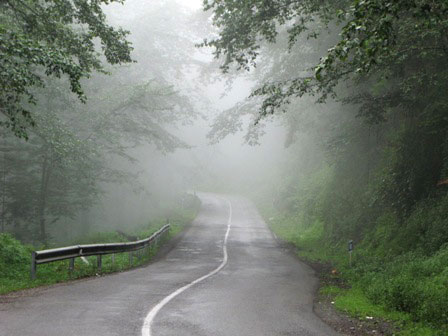 اَلدَّرْسُ الرّابِعُ
جاده کندوان ـ چالوس ـ کرج
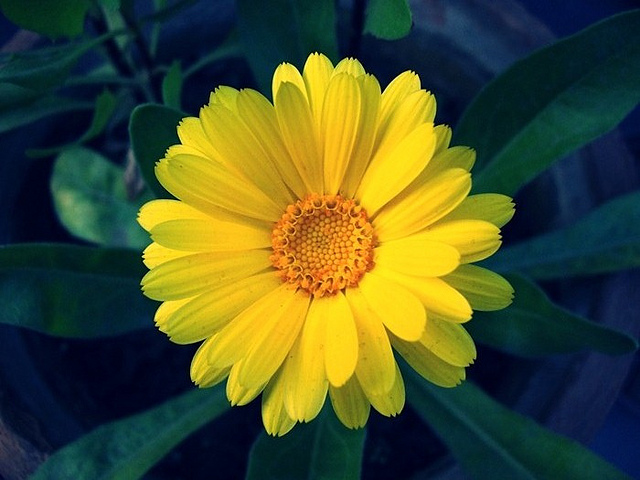 واژه نامه
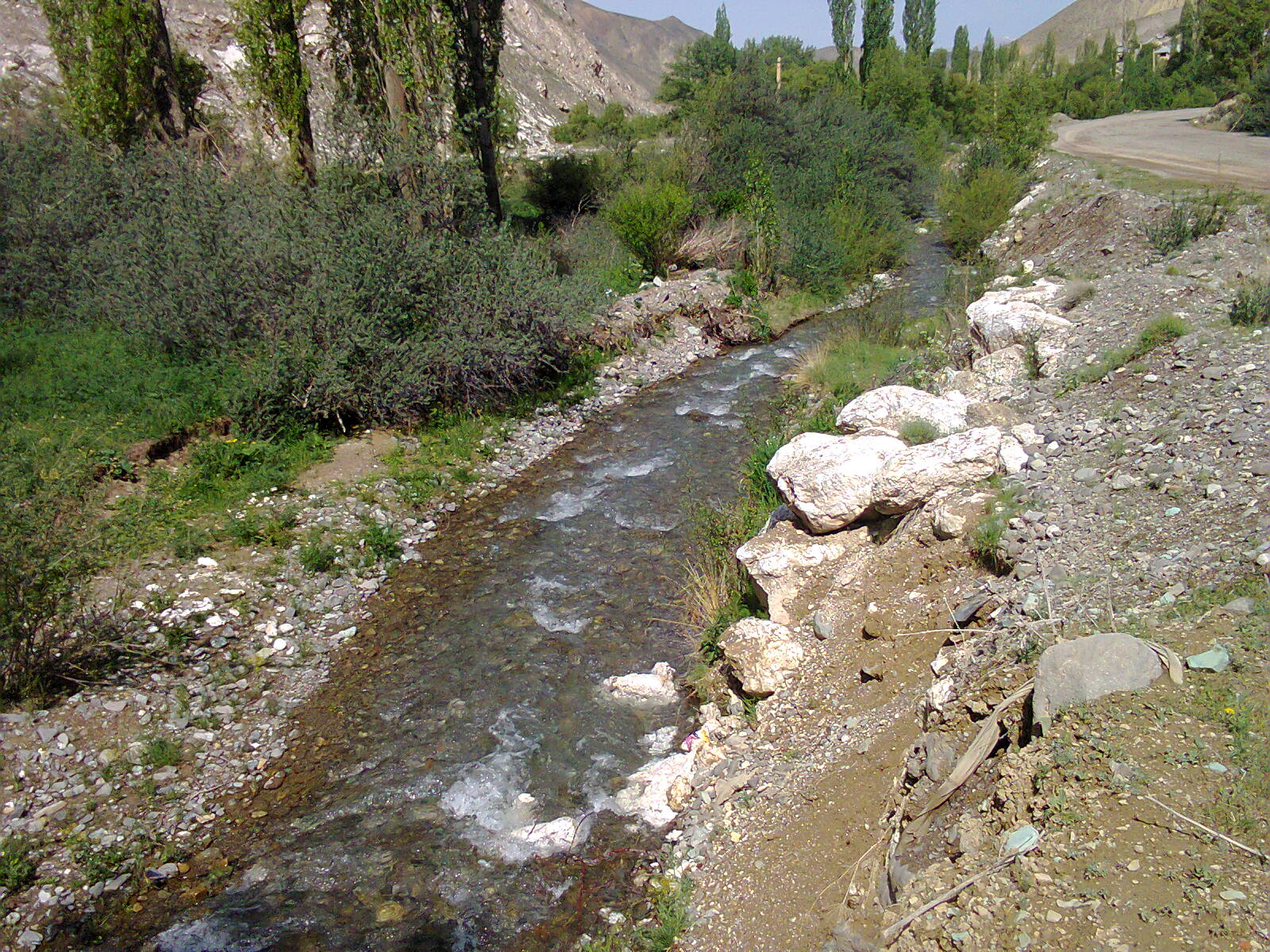 جَدَل
بِسهولۀٍ
إنّما
آدم
إبن
ستیز
به آسانی
فقط
آدم ـ انسان
پسر ـ زاده
تَسمَعُ
تَسألُـهُ
مِنکَ
اَطلُبُ
حَمل
می شنود ـ ی
ازش می پرسد
از تو
می خواهم
بُردن
خَطایا
خَطیئََۀ
تَنصُرُ
یَقولُ ـ تَقولُ
تَصدُقُ
گناه ـ لغزش
گناهان
راست 
می گوید ـ ی
می گوید ـ ی
راست 
می گوید ـ ی
رِیاضِی
رِاضیّۀ
الرّجوع
عَلَیکَ ... بـ
دَواء
ورزشکار
ورزش
بازگشتن
تو باید
دارو
روستای یالرود در بخش بلده نور
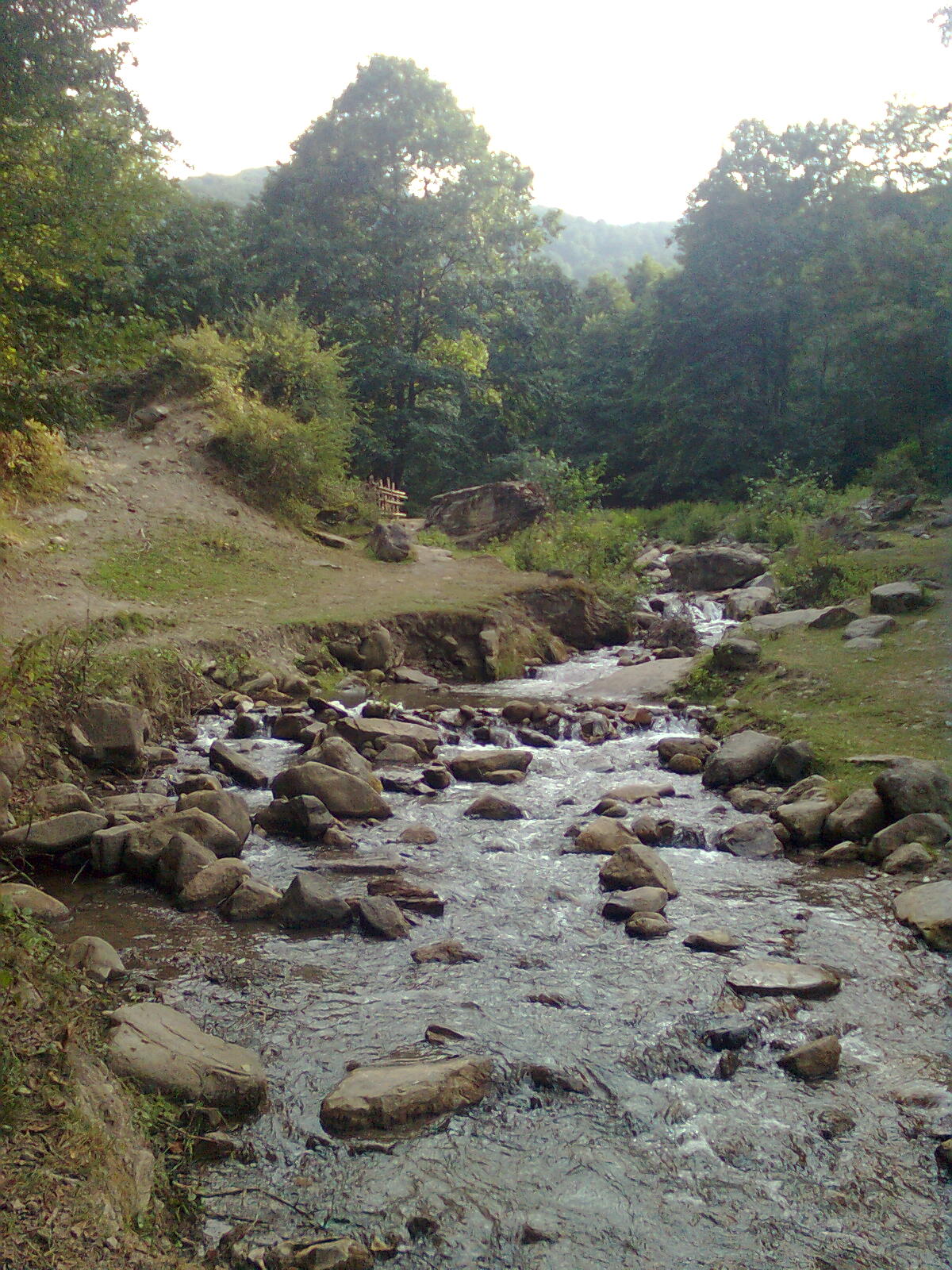 یَشکُرُ
شَکَرَ
یُشاهِدُ
شاهَدَ
سِنجاب
شکر می کند
تشکّر کرد
مشاهده می کند
مشاهده کرد
سنجاب
أطعِمَۀ
طَعام
یَصدُقُ
صَدَقَ
صادِق
غذاها
غذا
راست می گوید
راست گفت
راستگو
تَغرُقُ
غَرِقَ
نَعیشُ
یَعیشُ
عاشَ
غرق شد
غرق می شود
زندگی می کنیم
زندگی می کند
زندگی کرد
قادِم
فِعل
فِضّۀ
فَرَس
غَضَب
آینده
انجام دادن
نقره
اسب
خشم
روستای تیار چلاو آمل
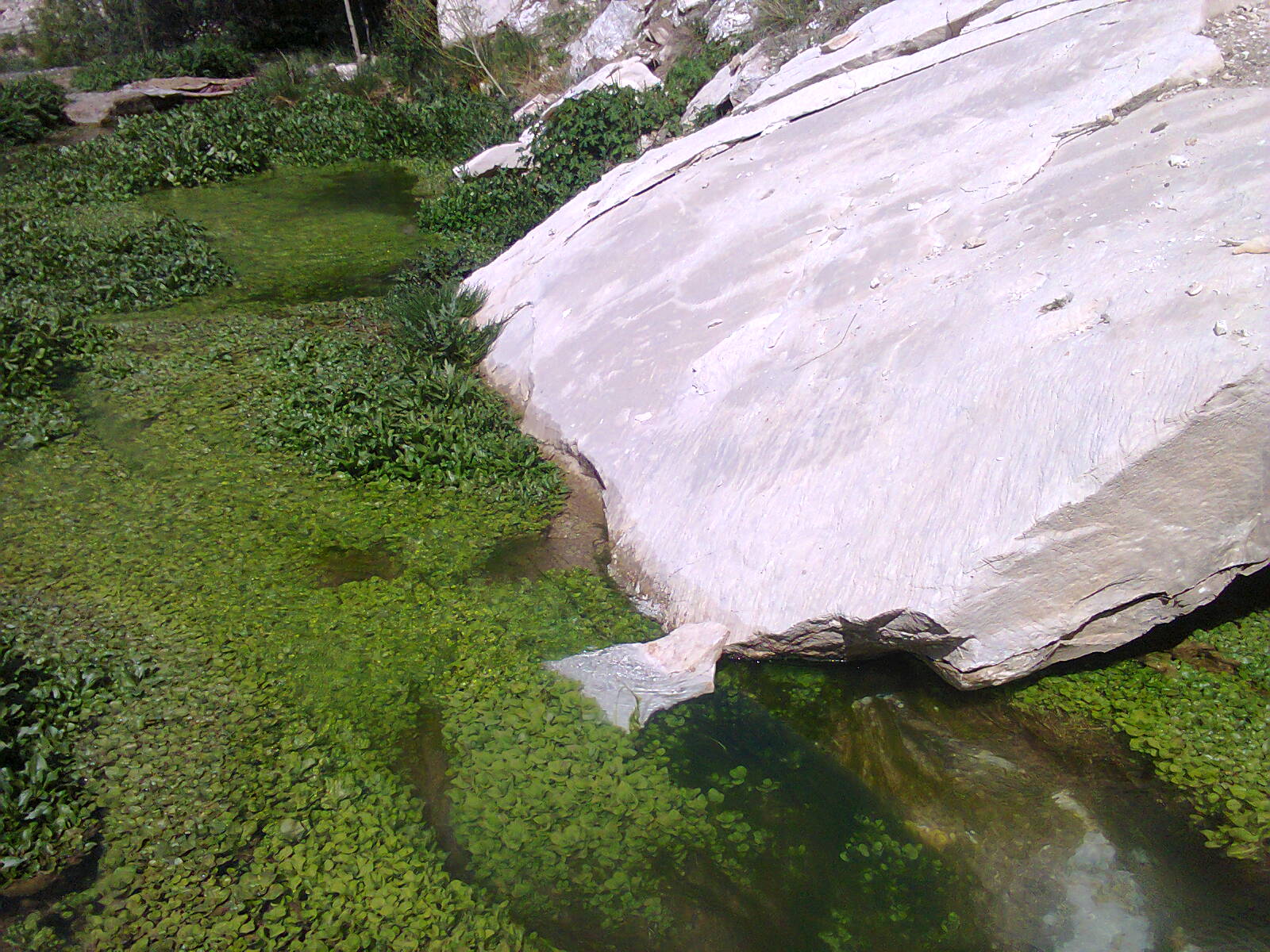 لاخَیرَ
یَکذِبُ
کَذِبَ
قَول
قَصد
هیچ خیری نیست
دروغ می گوید
دروغ گفت
گفتار
منظور
فی نفسِهِ
لِنَفسِهِ
نَفس
مُختَبَر
لِذا
با خودش
برای خودش
خود
آزمایشگاه
بنابراین
نَهر
نَقرَاُ
نَذهَبُ
یَنفَعُ ـ تنفَعُ
نَفَعَ
می خوانیم
رودخانه
می رویم
سود می رساند
سود رساند
یَخافُ
یَحمِلُ
الحلّ
یَبحَثُ ...  عَن
أنهار
می ترسد
بر می دارد
راه حل
دنبال ... می گردد
رودها
روستای یالرود در بخش بلده نور
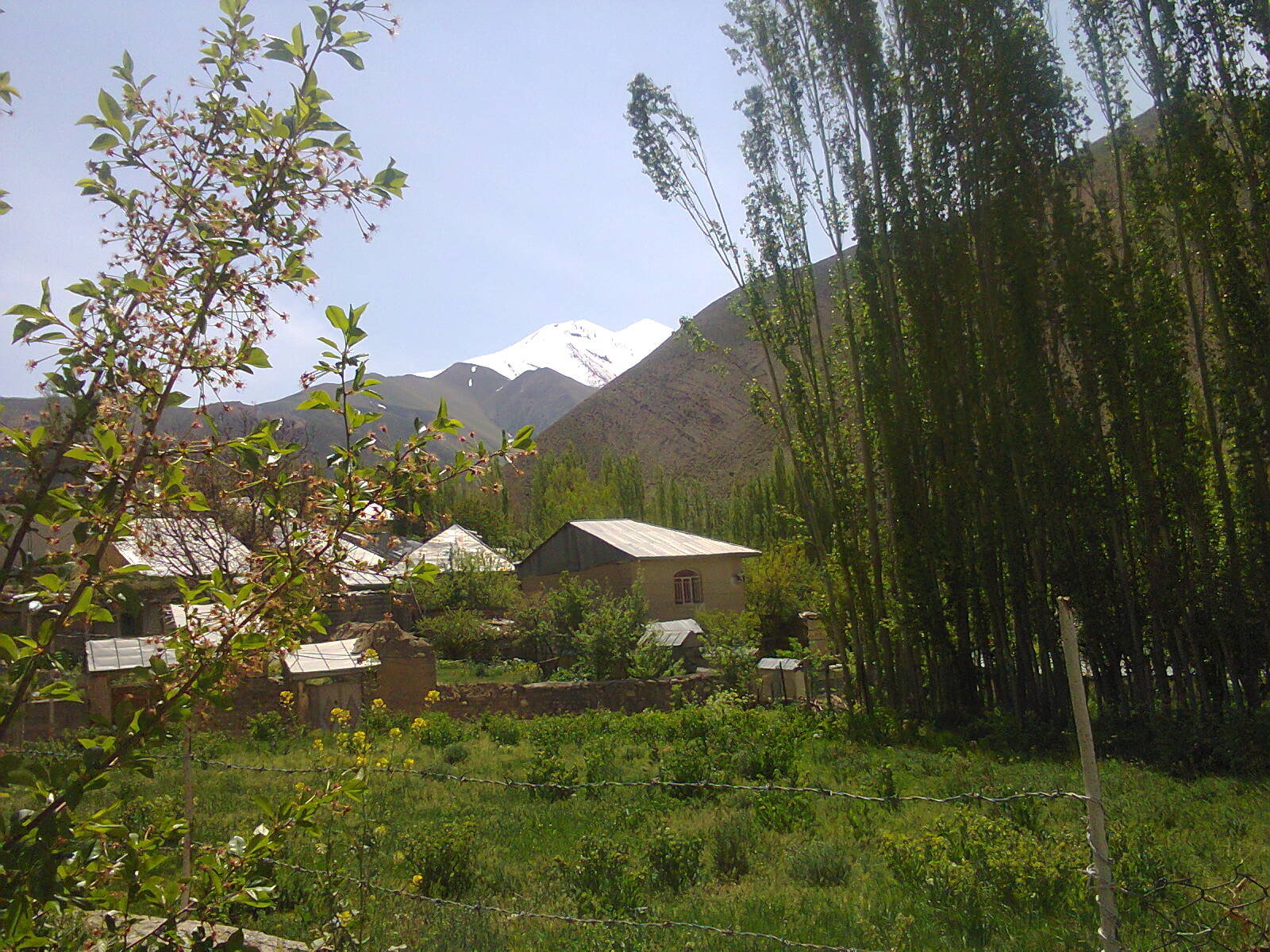 یَسألُ
یَرفَعُ
یَرجِعُ
یَذهَبُ
می پرسد
بالا می برد
بر می گردد
می رود
یَسمَعُ
یَعمَلُ
یَعبُرُ
یَشرَحُ
می شنود
کار می کند
عبور می کند
شرح می دهد
یَفهَمُ
یَفرَحُ
می فهمد
شاد می شود
روستای حطر در بخش بلده نور
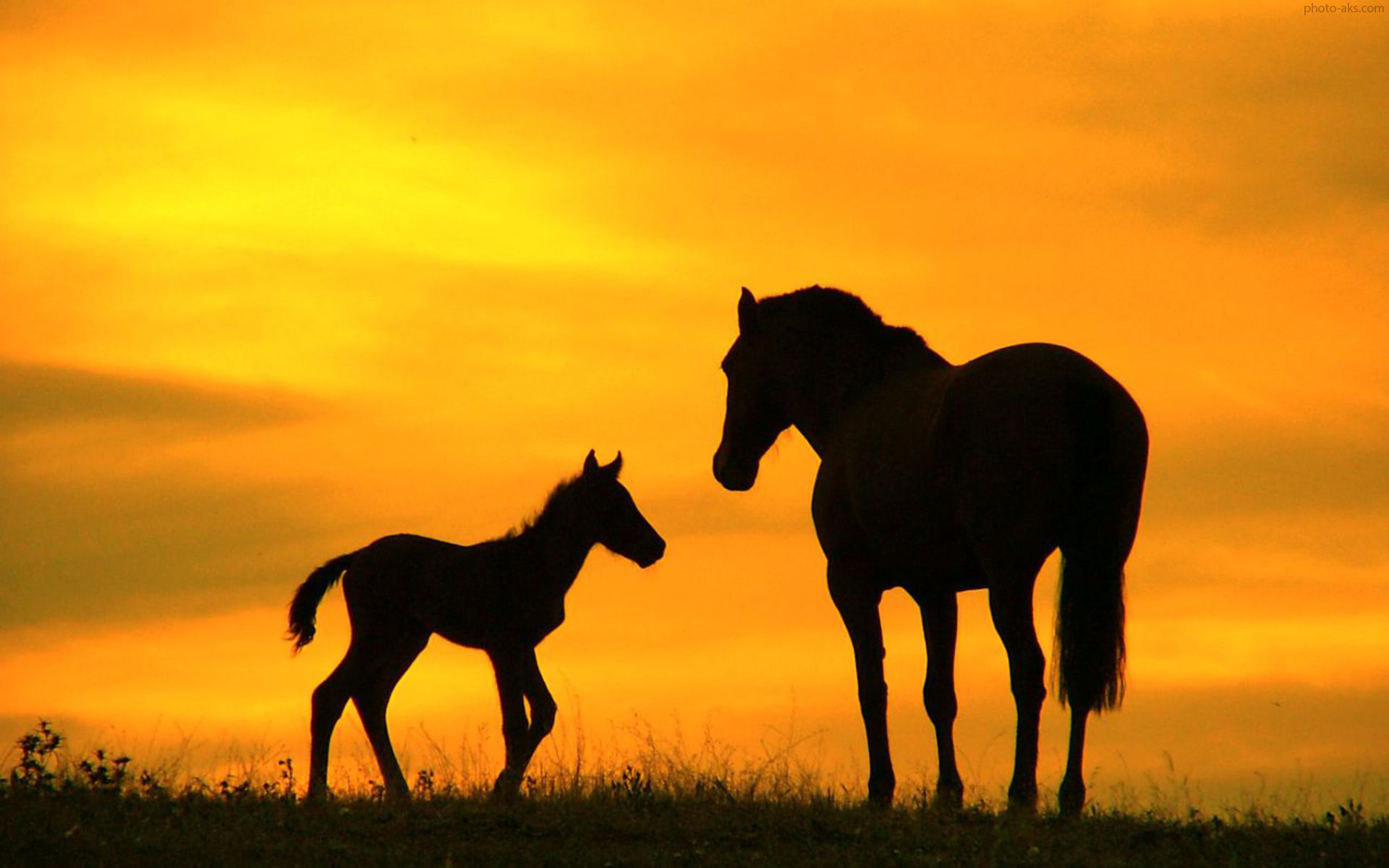 التَّجرِبَةُ الجَديدَةُ
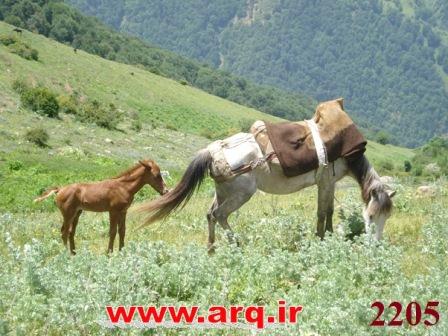 کانَ فَرَسٌ صغیرٌ مَعَ اُمّهِ فِی قَریۀٍ . قَالَت اُمُّ الفَرَسِ لِـوَلَدِها :
« نَحنُ نَعیشُ مَعَ الإنسانِ و نَخـدِمُهُ ؛ لِـذا اَطلُبُ مِنکَ حَملَ هِـذِهِ الحَقیبَۀَ إلَی القَـریۀِ المُجاورۀِ . » 
هُـوَ یَحمِـلُ الحَقیبۀَ و یَذهبُ إلَی القَریۀِ المُجاوِرَۀِ .
 فی طَریقِهِ یُـشاهِدُ نَهرًا . یَخافُ الفَرَسُ و یَـساَلُ بَقَرَۀً واقِفَۀً جَنبَ النّهرِ :
«  هَل اَقـدِرُ عَلَی العُبورِ ؟ » . البَقَرۀُ تَقولُ : « نَعَم ؛ لَیسَ النّهرُ عمیقًا . »
اسب کوچکی با مادرش در یک روستا بود . اسب مادر به فرزندش گفت :
« ما با انسان زندگی می کنیم و به او خدمت می کنیم . به همین خاطر از تو می خواهم که این چمدان را تا روستای همجوار ببری . ( حمل کنی )
او چمدان را حمل می کند و به سوی روستای همجوار حرکت می کند .
در ( بین ) راه خود رودخانه ای را می بیند . اسب می ترسد و از گاوی که نزدیک رودخانه ایستاده ( بود ) می پرسد : «  آیا می توانم عبور کنم ؟ » . گاو می گوید : «  بله ؛ رودخانه عمیق نیست . »
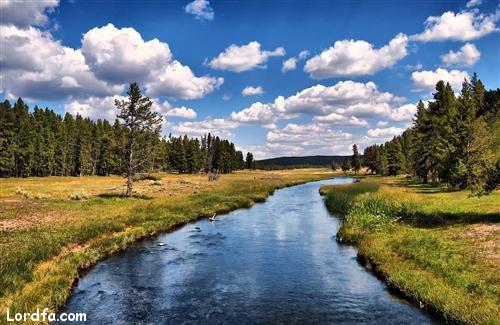 یَسمَعُ سِنجابٌ کَلامَهُما و یَقولُ : « لا ؛ اَیُّهَا الفَرَُسُ الصّغیرُ ، أنتَ سَتَغرِقُ فِی الماءِ ، هذَا النّهرُ عمیقٌ جِـدًّا . عَلیـکَ بِالرّجوعِ . اَ تَفهَمُ ؟ »
 وَلَدُ الفَرَسِ یَسمَعُ کلامَ الحَیَوانَینِ و یَقولُ فِی نَفسِهِ : 
« ماذا اَفعَلُ یا إلهی ! » فَیَرجِعُ إلی والِدَتِهِ و یَبحَثُ عَنِ الحَلِّ .
اَلاُمُّ تَسـاَلُهُ : « لِـماذا رَجَعتَ ؟! » 
یَشرَحُ الفَرَسُ القِصّۀَ و تَسمَعُ الاُمُّ کَلامَهُ . اَلاُمُّ تَساَلُ وَلَـدَها :
سنجاب سخنشان را می شنود و می گوید : « نه ؛ ای اسب کوچولو ، تو در  آب غرق خواهی شد ، 
این رودخانه خیلی عمیق است . تو باید برگردی . آیا می فهمی ؟
بچه اسب سخن حیوانات را می شنود و با خودش می گوید :
«  خدایا ، چه کنم ! » پس به سوی مادرش برگشت می کند و به دنبال راه حل می گردد .
مادر از او می پرسد : «  چرا برگشتی ؟!  »
اسب داستان را بیان می کند و مادر حرفش را گوش می دهد . مادر از فرزندش می پرسد :
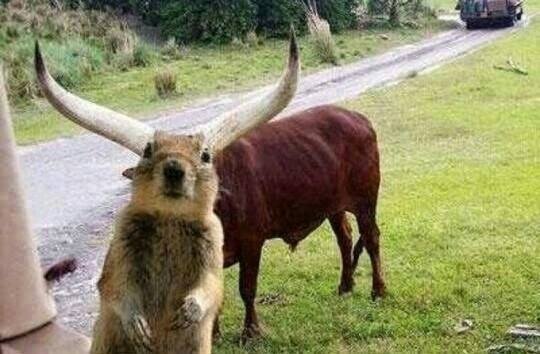 «  ما هُوَ رَأیُکَ ؟ اَتَقدِرُ عَلَی العُبورِ أم لا ؟ مَن یَصدُقُ ؟ وَ مَن یَکذِبُ ؟ »
ما اَجابَ الفَرَسُ الصّغیرُ عَن سُـؤالِها . لَکِنَّـهُ قالَ بَعدَ دَقیقَتَـینِ :
البَقَرَۀُ تَـصدُقُ و السّنجابُ یَصدُقُ أیضًا . البَقَرَۀُ ، کبیرَۀٌ و السّنجابُ ، صغیرٌ .
کُلٌّ مِنهُما یَقولُ رَأیَهُ . فَهِمتُ الموضوعُ » . 
یَفهَمُ الفَرَسُ الصّغیرُ قَصدَ اُمّـهِ و یَذهَبُ إلَی النّهرِ و یُـشاهِدُ البَقَرَۀَ و السّنجابَ مَشغولَینِ بِالجَدَلِ .
«  نظرت چیست ؟ آیا می توانی عبور کنی یا نه ؟ چه کسی راست می گوید ؟ و چه کسی دروغ می گوید ؟
اسب کوچولو به پرسش او پاسخی نداد . امّا او پس از دو دقیقه گفت :
گاو راست می گوید و سنجاب نیز راست می گوید . گاو ، بزرگ است و سنجاب ، کوچک . 
هر یک از آن دو نظرش را می گوید . موضوع را دریافتم . »
اسب کوچولو منظور مادرش را می فهمد و به رودخانه می رود و ( در این هنگام ) گاو و سنجاب را سرگرم گفتگو و جدال می بیند .
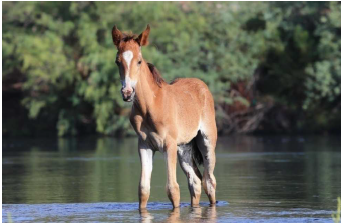 اَلبَقَرَۀُ : «  أنَا اَصدُقُ و أنتَ تَکذِبُ . »
اَلسّنجابُ : «  لا ؛ أنَا اَصدُقُ و أنتِ تَکـذِبینَ . »
یَعبُرُ الفَرَسُ ذلکَ النّهرِ بِـسُهولۀٍ ثُمَّ یَرجِعُ و یَفرَحُ لِلتّـجرِبَۀِ الجدیدۀِ .
گاو ( می گوید ) : «  من راست می گویم و تو دروغ می گویی .  »
سنجاب : «  نه ؛ من راست می گویم و تو دروغ می گویی .  »
اسب به آسانی از رودخانه عبور می کند سپس برمی گردد و به خاطر تجربه ی تازه ( ای که کسب کرده ) شاد می شود .
الفِعلُ المُضارعُ
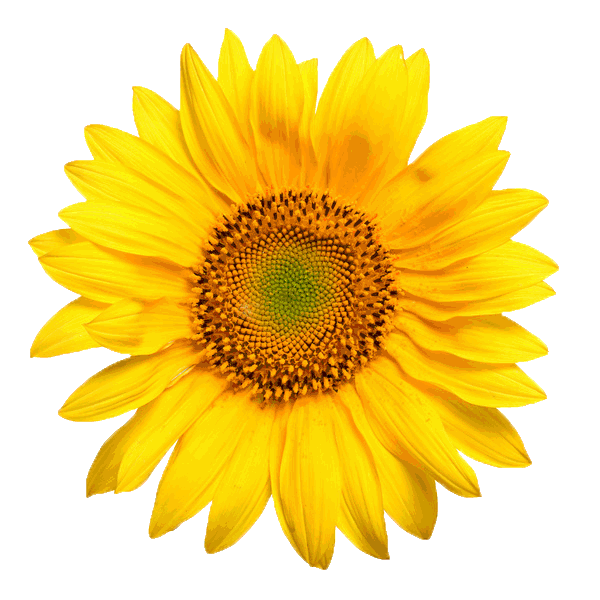 یَـفعَلُ
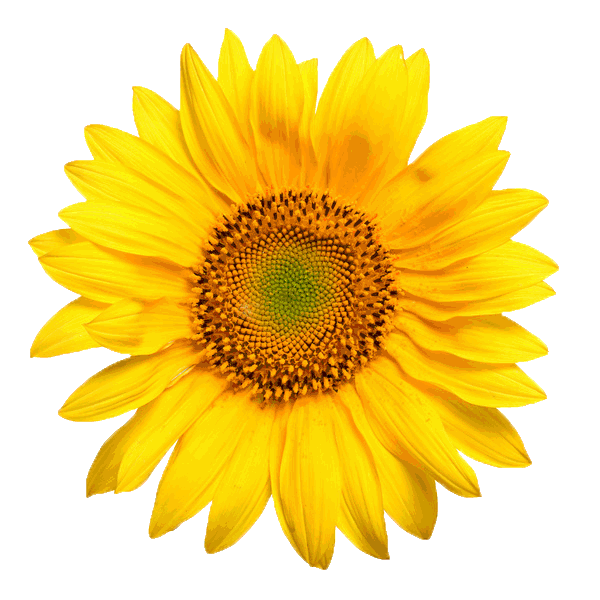 انجام می دهد .
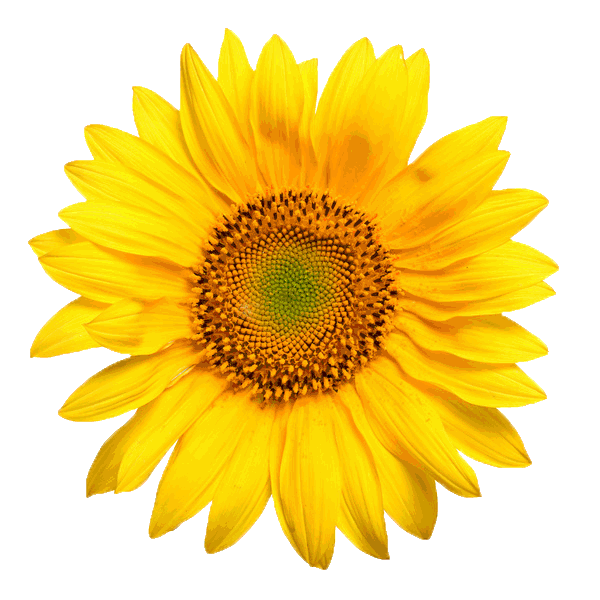 تَـفعَلُ
انجام می دهی .
نَـفعَلُ
انجام می دهم .
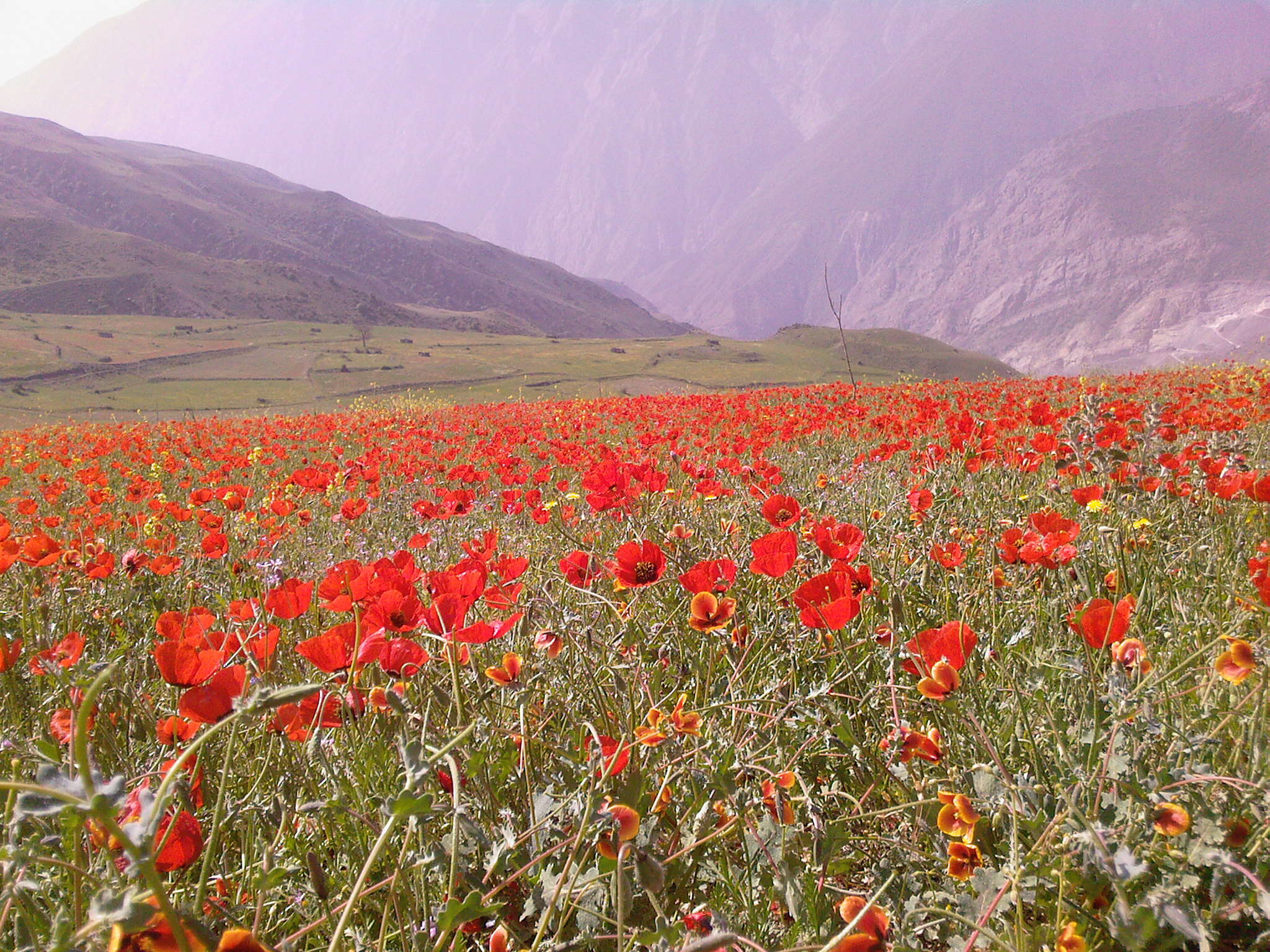 *
ـفعَلُ
یَـ
انجام می دهد
*
ـفعَلُ
تَـ
انجام می دهد ـ انجام می دهی
*
ـفعَلُ
نَـ
انجام می دهم
دشت شقایق تترستاق ـ بلده نور ـ کیلومتر 40 آمل به تهران ـ پُل هر دو رود ـ  سمت راست
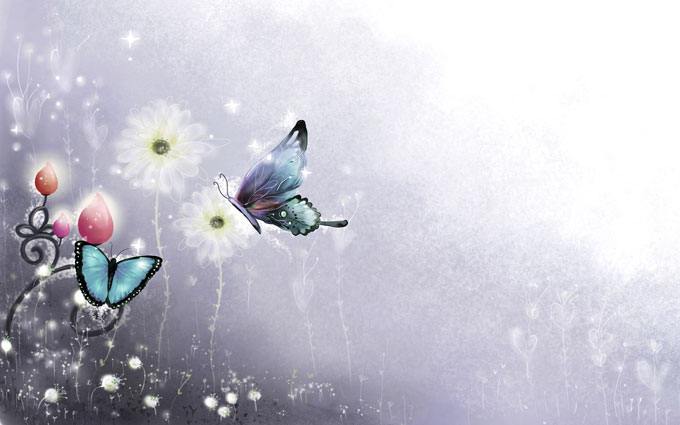 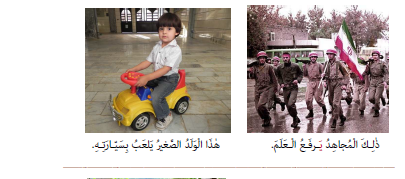 هذَا الوَلَدُ الصَّغیرُ ، یَـلعَبُ بِسیّارَتِهِ .
این پسر کوچک ، با ماشینش بازی می کند .
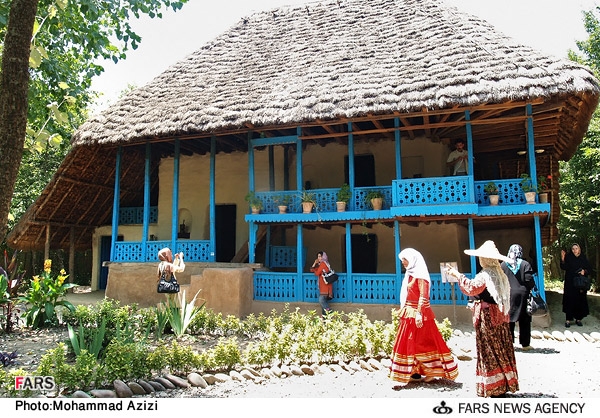 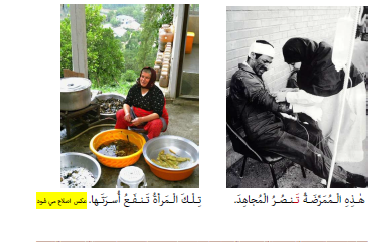 تِلكَ المَرأةُ تَـنفَعُ أُسرَتَهُا .
آن زن ، خانواده اش را سود می رساند .
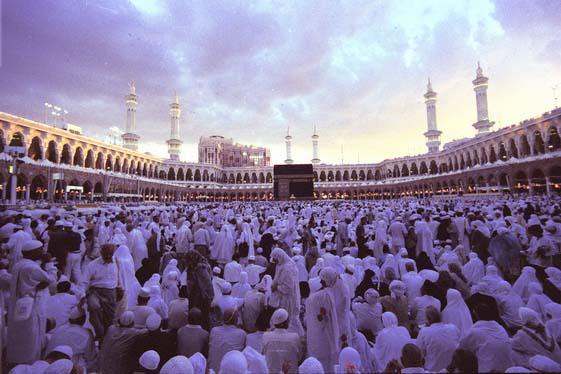 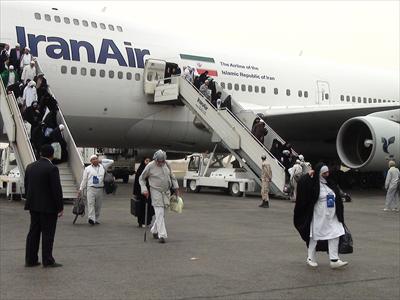 ما به خانه ی خدا می رویم .
نَحنُ نَـذهَبُ إلَی بَيتِ للهِ .
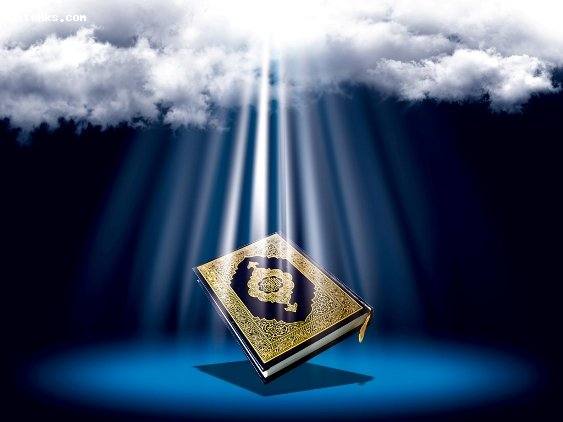 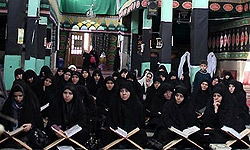 نَحنُ نَـقرَاُ الْقُرآنَ .
ما قرآن می خوانیم .
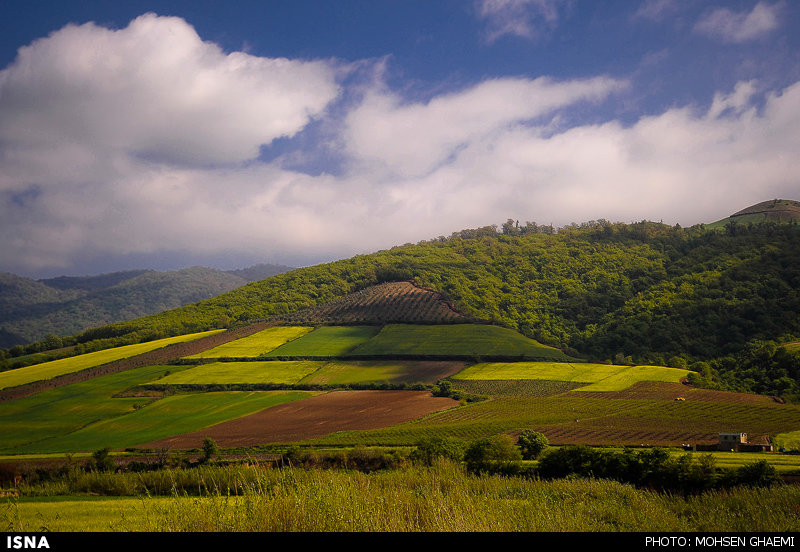 بدانيم
طبیعت زیبا از مزارع پای کوه ـ  شهرستان نکا
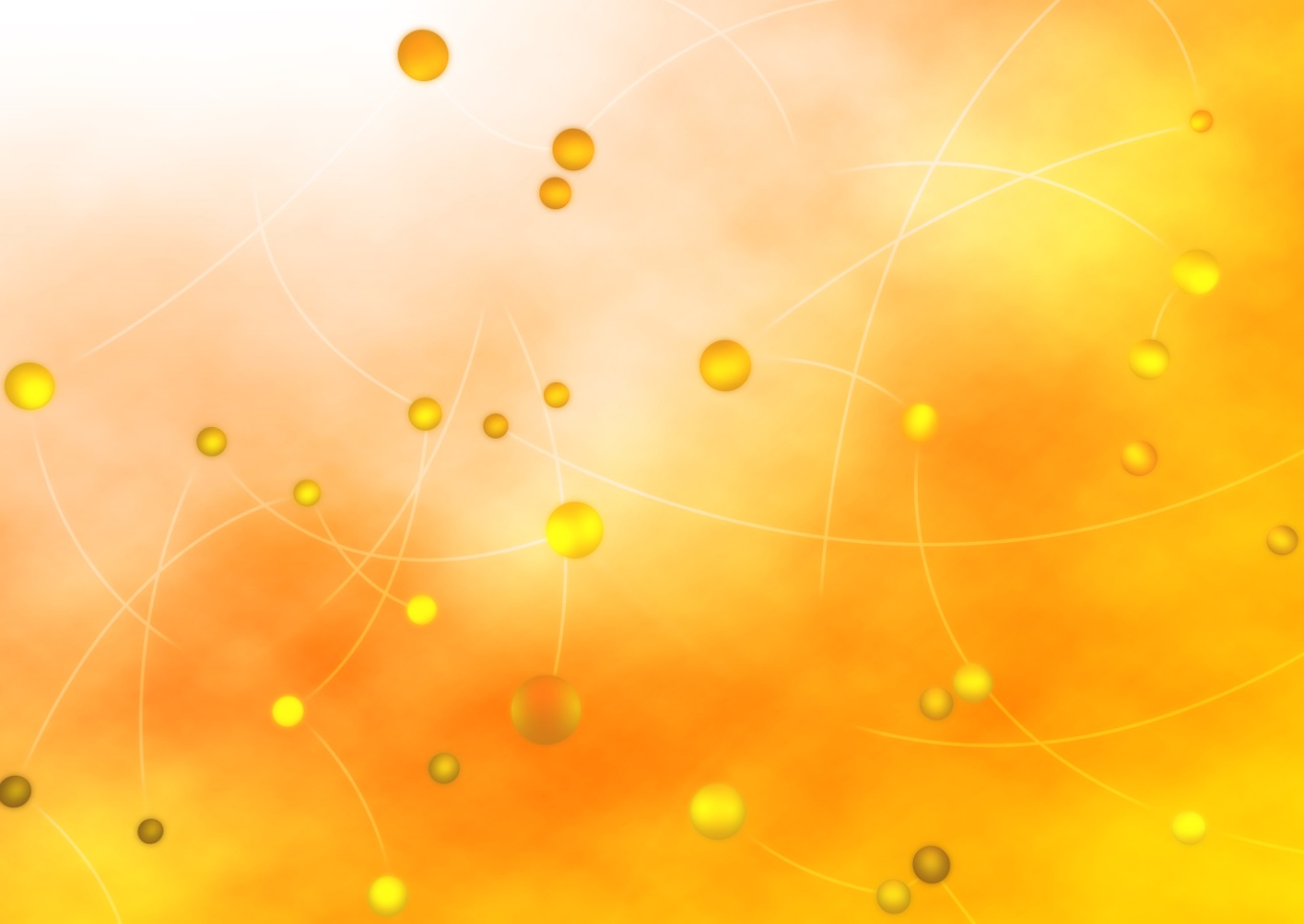 به مقايسه ی فعل های عربی و فارسی زير توجّه کنيد .
ترجمه
فعل مضارع
ترجمه
فعل ماضی
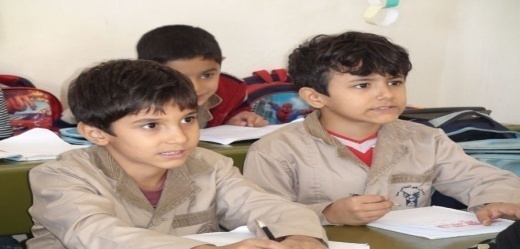 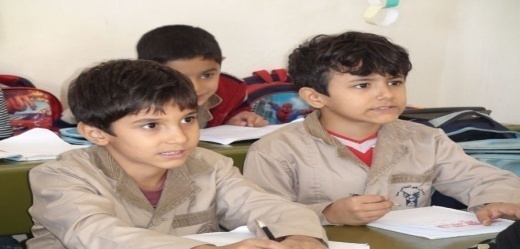 او 
انجام 
می دهد
هُـو یَـفعَلُ
هُـو فَعَلَ
او 
انجام 
داد
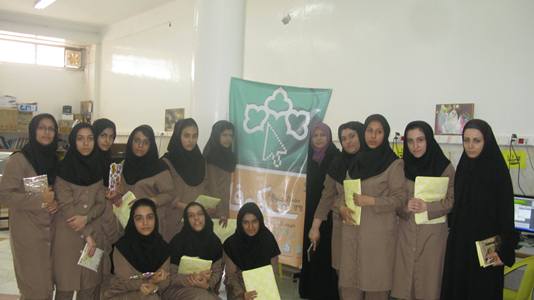 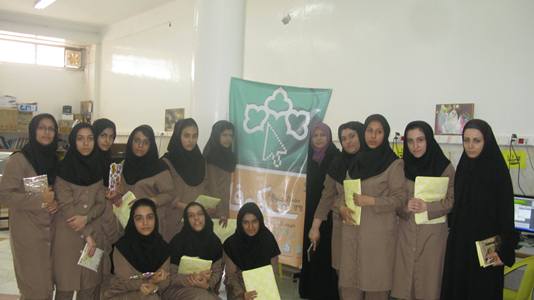 هِـیَ تَـفعَلُ
هِـیَ فَعَلَـت
ما
انجام 
می دهیم
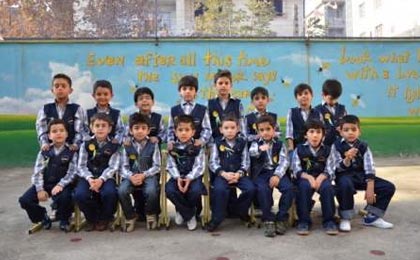 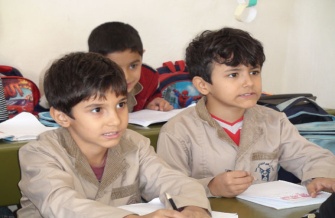 ما
انجام 
دادیم
نَحـنُ فَعَلـنَا
نَحـنُ نَـفعَلُ
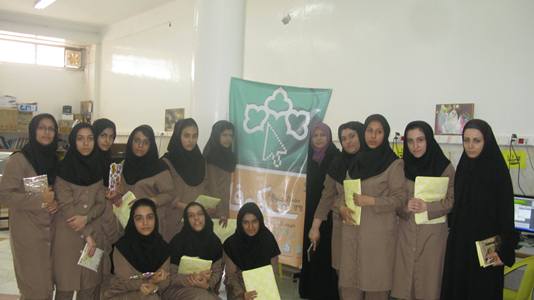 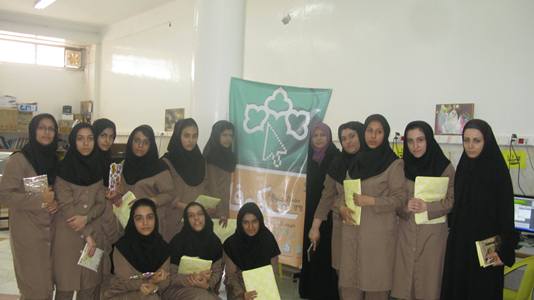 يَ ، تَ ، نَ + فعل = یَـفعَلُ ، تَـفعَلُ ، نَـفعَلُ
فنّ ترجمه
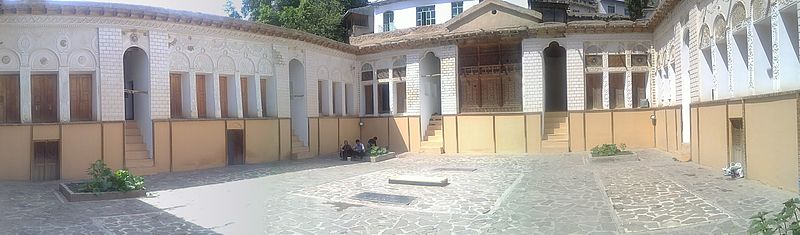 خانه نیما یوشیج در بخش بلده نور ـ ک 40 آمل به تهران 70 کیلومتر بالاتر از هر دو رود
از کجا بدانيم معنای « تَـفعَلُ » در دو جمله ی زیر چیست ؟
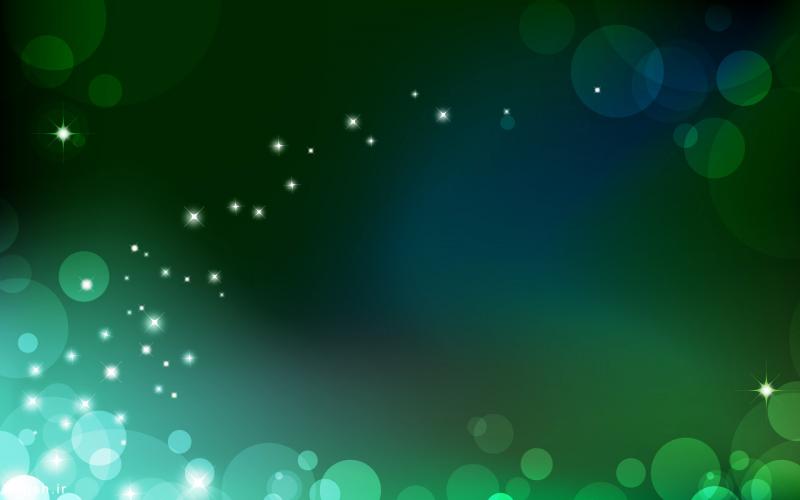 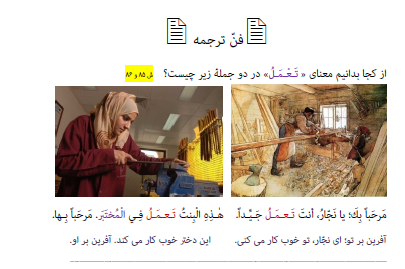 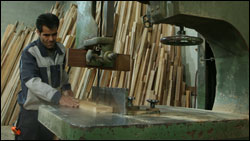 هذِهِ الْبِنتُ تَـعمَل فِي الْمُختَبَرِ .
يا نَجّارُ ، أنتَ تَـعمَل جَيِّداً .
ای نجّار ، تو خوب کار می کنی .
اين دختر در آزمایشگاه کار می کند .
از طریق مرجع : اسم های اشاره ، ضمایر و صفت هایی  که در دو جمله وجود دارد .
« در جمله ی اوّل : نجّار و أنتَ /  در جمله ی دوم : بنت و هذه  »
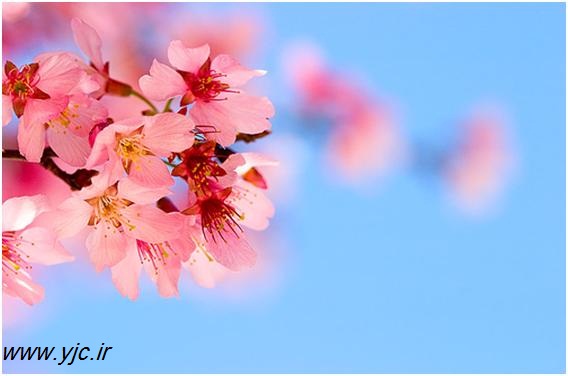 جمله های زير را ترجمه کنيد .
اُختِی تَـقولُ لِی : « يا أخي ، أ أنتَ تَـقولُ الحَقَّ ؟ »
خواهرم به من می گوید : « برادرم ، آیا حقیقت را می گویی ؟
أنتَ تَـجلِسُ عَلَی الْأرضِ وَ والِدَتُكَ تَـجلِسُ عَلَی الْکُرسيِّ .
تو روی زمین می نشینی و مادرت روی صندلی می نشیند .
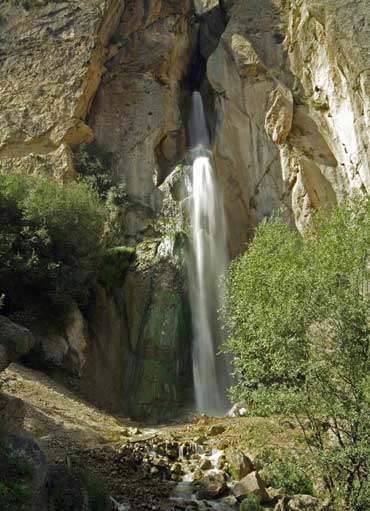 اَلتّمارینُ
طبیعت زیبای آبشار شاهاندشت آمل کیلومتر 70 آمل ـ تهران
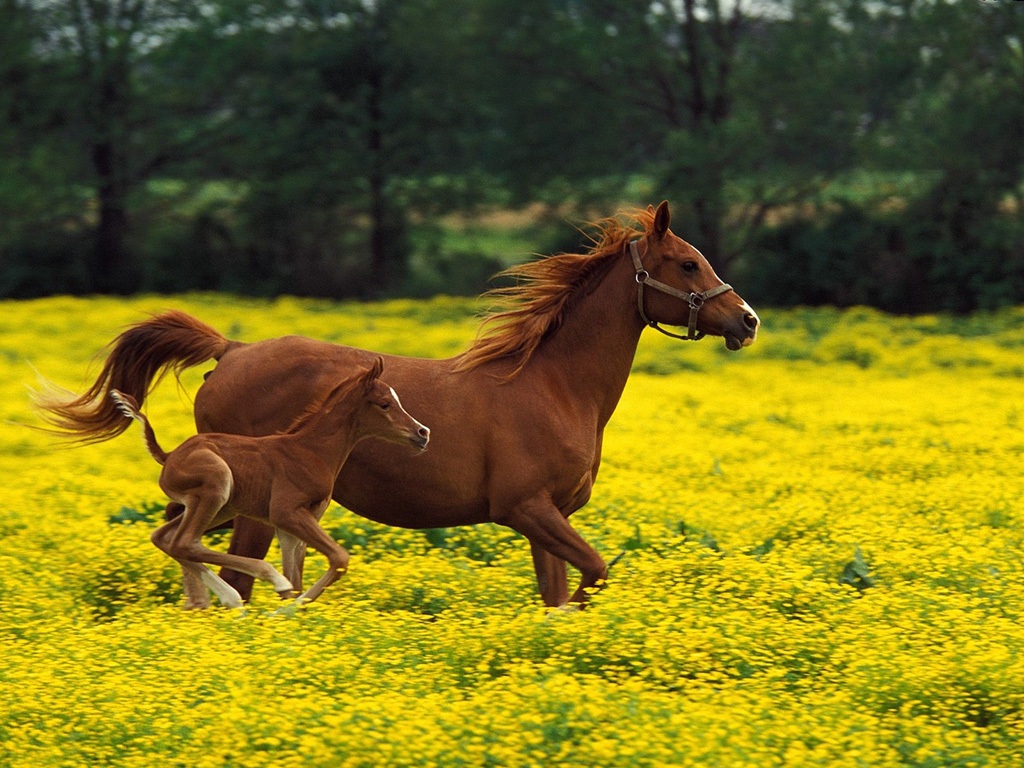 اَلتّمرینُ الأوّلُ : 
با توجّه به متن درس ، جمله های درست یا نادرست را معلوم کنید .
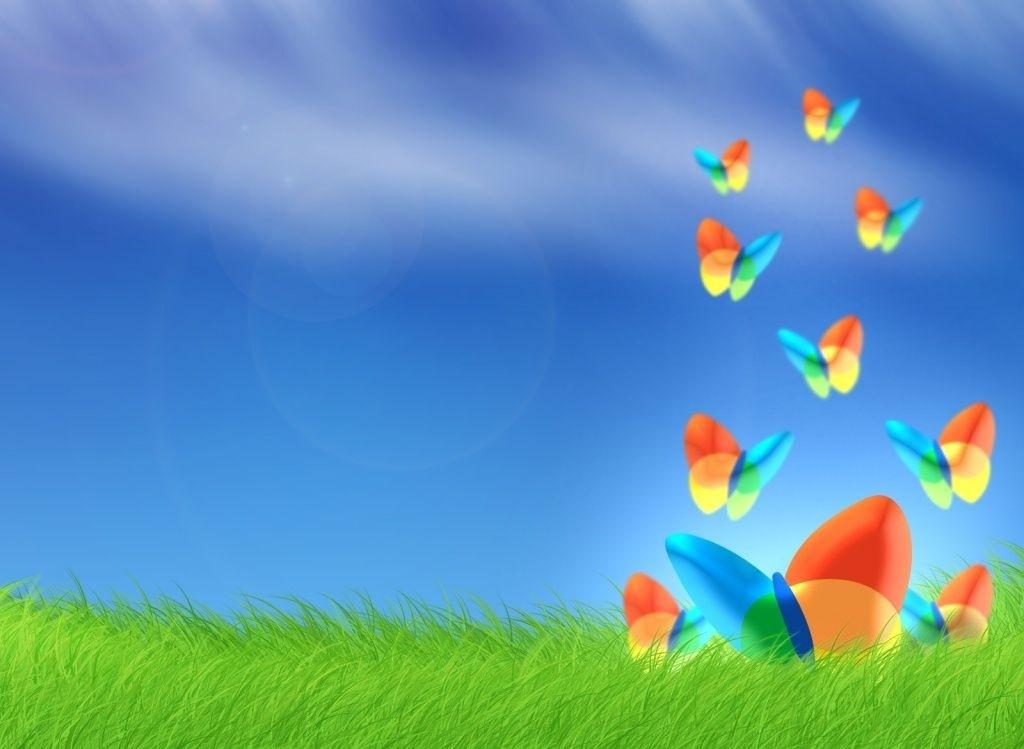 طَلَبَتْ أمُّ الْفَرَسِ مِنْ وَلَدِها حَمْلَ صُندوقٍ مَمْلوءٍ بِالذَّهَبِ .
مادر اسب از فرزندش خواست صندوقی پر از طلا را حمل کند .
قالَتْ أمُّ الْفَرَسِ : « البقَرَةُ کَبيرَة وَ السِّنْجابُ صَغيرٌ » :
مادر اسب گفت : « گاو بزرگ است و سنجاب کوچک »  .
قالَت الْبَقَرَةُ لِلفَرَسِ : « أنتَ تَـغْرَقُ فِي النَّهْرِ » .
گاو به اسب گفت : «  تو در رودخانه غرق می شوی . » .
السِّنجابُ وَ الْبَقَرَةُ صادِقان في کَلامِهِما .
سنجاب و گاو در سخنشان راستگویند . ( راست می گویند ) .
عَبَرَ الْفَرَسُ النَّهرَ بِسُهولَةٍ .
اسب به آسانی از رودخانه گذشت .
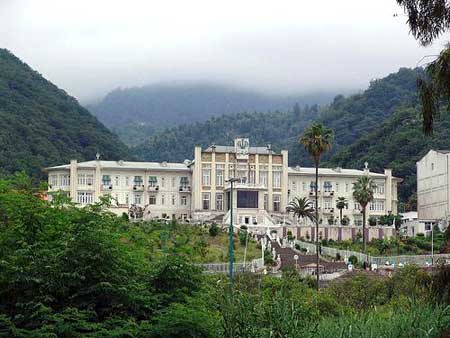 التَّمْرينُ الثّاني : 
جمله های زير را با توجّه به تصوير ترجمه کنيد .
منظره ی زیبا از رامسر ـ عروس ایران ( هتل قدیم رامسر )
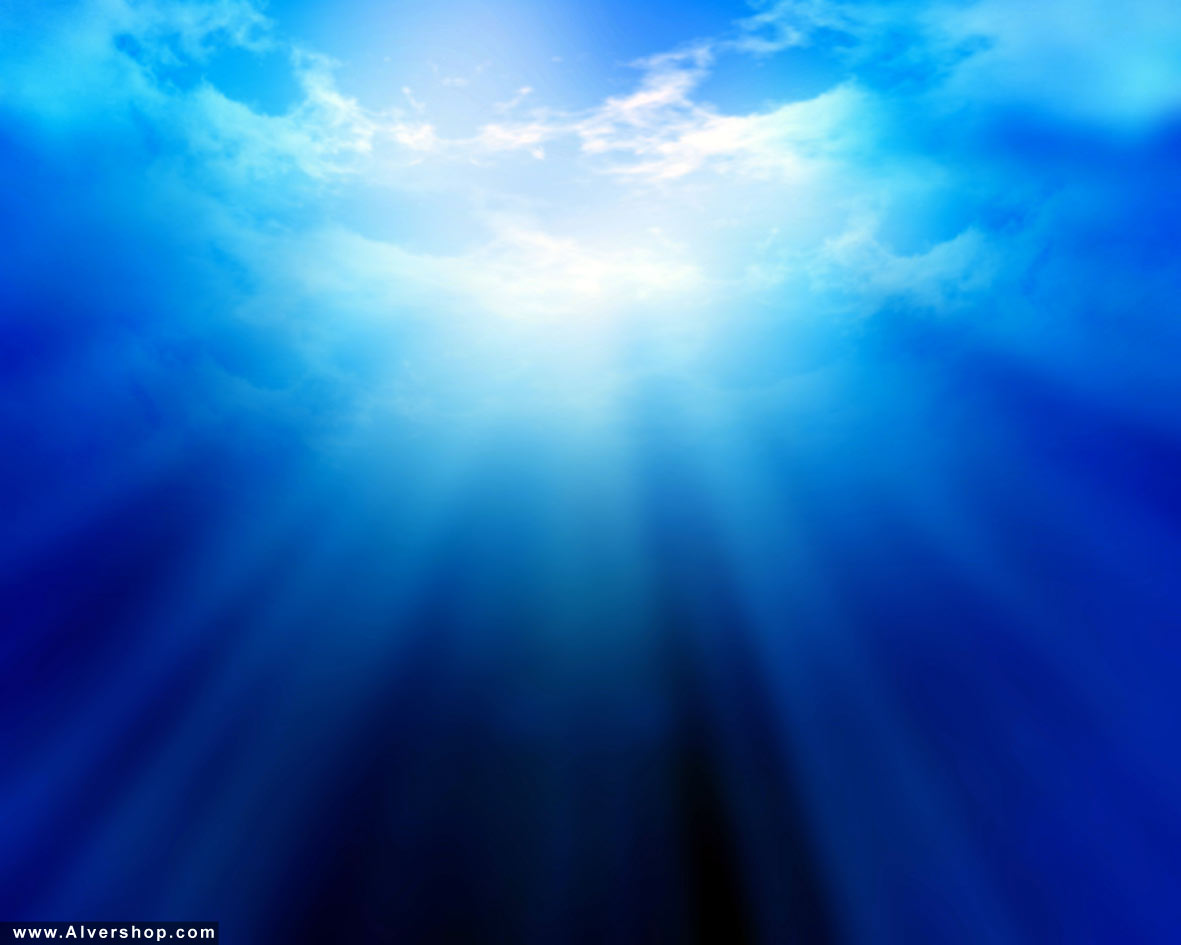 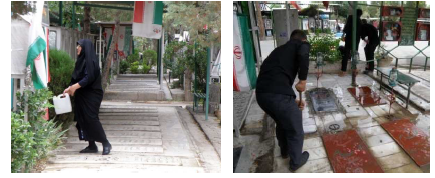 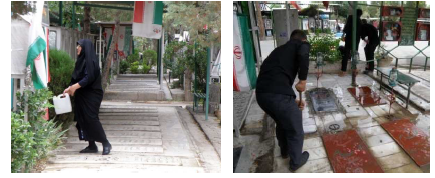 هذَا الرَّجُلُ يَـغسِلُ قُبورَ الشُّهَداءِ .
هذِه المَرأةُ تَـغسِلُ قُبورَ الشُّهَداءِ .
این زن ، مزار شهدا را می شوید .
این مرد ، مزار شهدا را می شوید .
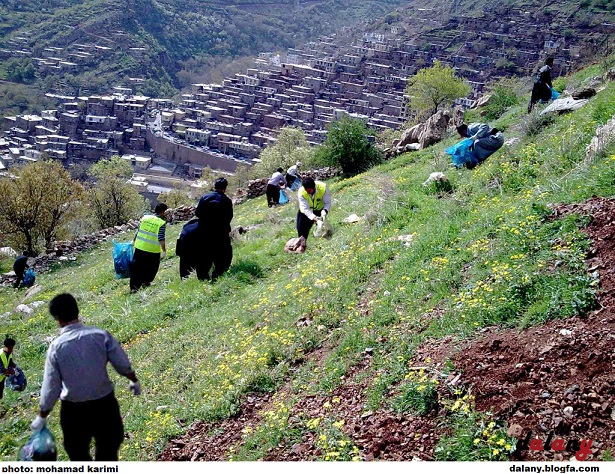 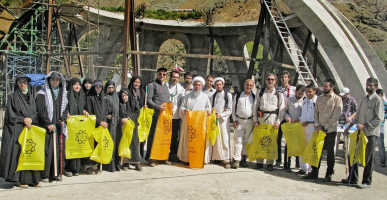 نَحنُ نَـذهَبُ إلَی الْجَبَلِ لِحِفظِ نظافَةِ الطَّبيعَةِ .
ما برای حفظ پاکیزگی طبیعت به کوه می رویم  .
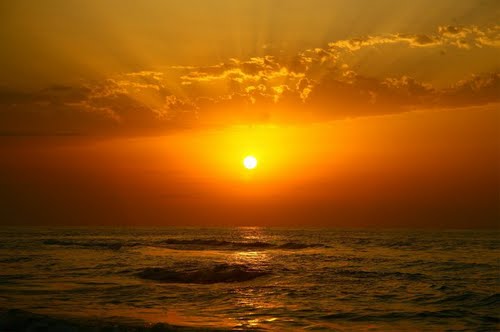 التَّمْرينُ الثّالِثُ  : 
جمله های زير را ترجمه کنيد ؛ سپس زير فعل مضارع خط بکشيد .
غروب خورشید ـ دریاچه خزر ـ شهرستان نور
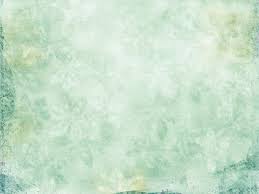 *«( وَ مَن یَشکُرُ فَإنّما یَـشکُرُ لِنَفسِهِ  )»*  ( لقمان / 12 )
یَـشکُرُ
یَـشکُرُ
« و هر کس شکر کند فقط برای خودش شکر می کند » .
والِدُنا يَـعْمَلُ فِي الْمَصْنَعِ وَ والِدَتُنا تَـعْمَلُ فِي الْمَکْتَبَةِ .
یَـعمَلُ
تَـعمَلُ
پدر ما در کارگاه کار می کند و مادر ما در کتابخانه .
جَدّي ماطَلَبَ مِنّا مُساعَدَةً وَ جَدَّتي تَـطلُبُ الْمُساعَدَةَ .
تَـطلُبُ
پدر بزرگم از ما کمک نخواست ولی مادر بزرگم کمک می خواهد .
أ أنتَ تَـجْمَعُ الأخْشابَ أمْ اُختُكَ تَـجْمَعُ ؟
تَـجمَعُ
تَـجمَعُ
آیا تو چوب ها را جمع می کنی یا خواهرت جمع می کند ؟
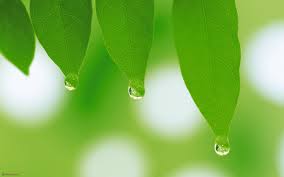 التَّمْرينُ الرّابِعُ : ترجمه کنيد .
فارسی
عربی
فارسی
عربی
نتوانستی
ما قَـدَرتَ
توانستی
قَدَرتَ
خواهد پرسید
سَـیَـساَلُ
می پرسد
یَـساَلُ
باز خواهیم کرد
سوفَ نَـفتحُ
بازکردیم
فَتَحـنَا
می کوبد
تَـطرُقُ
کوبید
طَـرَقَت
خواهم دانست
سَـاَفهَمُ
دانستم
فَهِمـتُ
می نوشیم
نَـشرَبُ
نوشیدیم
شَرِبـنَا
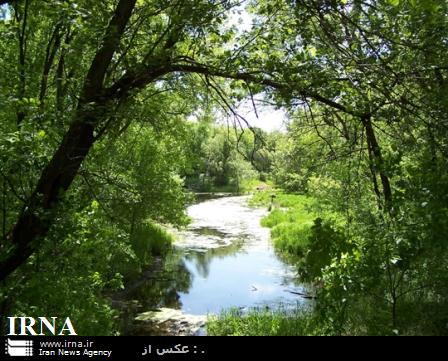 التَّمْرينُ الْخامِسُ : گزينه ی مناسب را انتخاب کنيد  .
منظره ای زیبا از طبیعت شهرستان جویبار مازندران
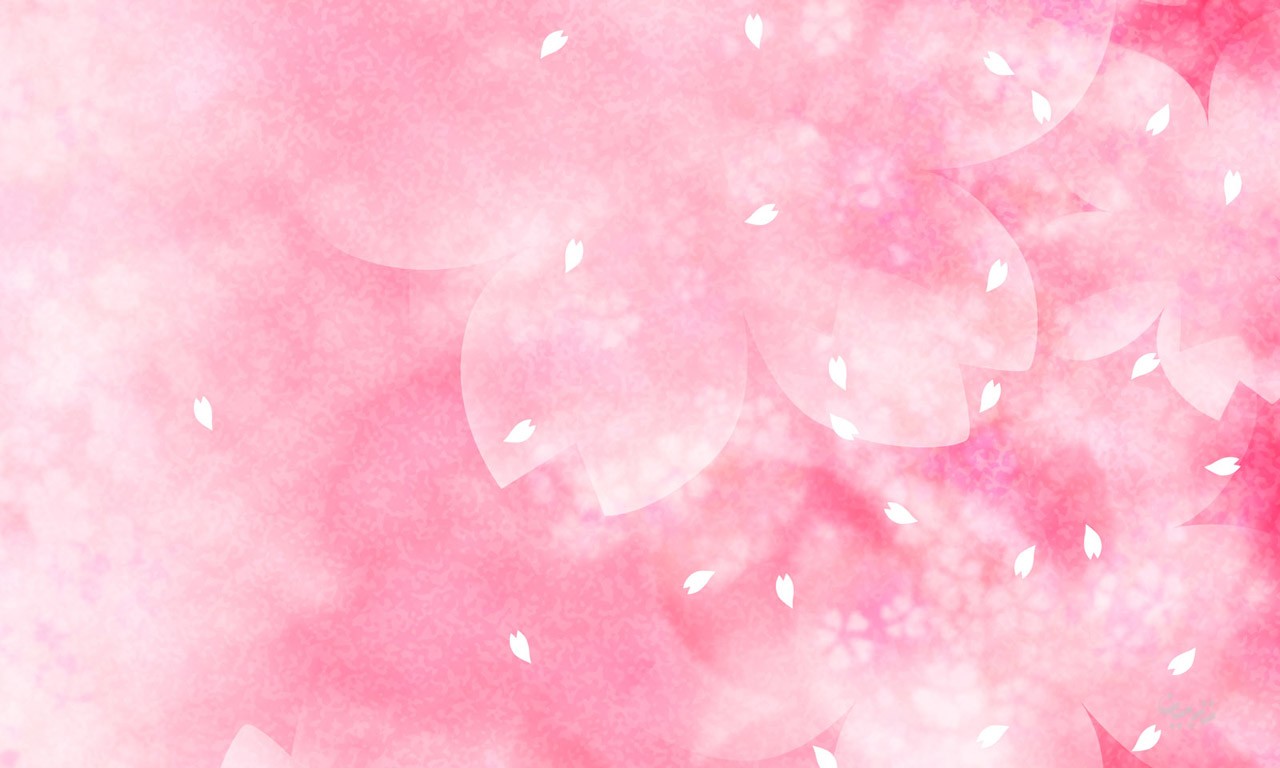 أ أنتِ ..... إلَی المُختَبِرِ وَحدَکِ یا اُختِی ؟
تَـذهَبینَ
یَـذهَبُ
خواهرم ! آیا تو به تنهایی به آزمایشگاه می روی  .
هَل ..... ذلِكَ الْمُدَرِّسَ يا أخي ؟
تَـعرِفینَ
تَـعرِفُ
برادرم ! آیا آن معلّم را می شناسی .
أنَا سوفَ ..... إلی بِلادي فِي الاُسبوعِ الْقادِمِ .
رَجَعتُ
اَرجِعُ
من هفته ی آینده به کشورم باز خواهم گشت .
نَحْنُ .....  إلَی الْبُستانِ قَبلَ ثلاثَةِ أيامٍ .
نَـذهَبُ
ذَهَبـنَا
ما سه روز پیش به باغ رفتیم .
العاقِلُ ..... إلَی الیَمینِ وَ الْيَسارِ ثُمَّ يَعبُرُ الشّارِعَ ؟
یَـنظُرُ
نَـنظُرُ
عاقل به راست و چپ نگاه می کند سپس از خیابان عبور می کند .
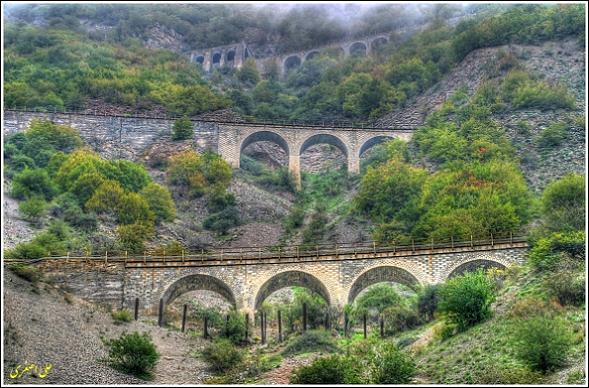 التَّمْرينُ السّادِسُ : 
در خانه های جدول ، کلمات مناسب بنویسید ؛ سپس رمز را پیدا کنید .
منظره ای زیبا از مجموعه پل های ریلی ورسک سوادکوه ـ قائم شهر
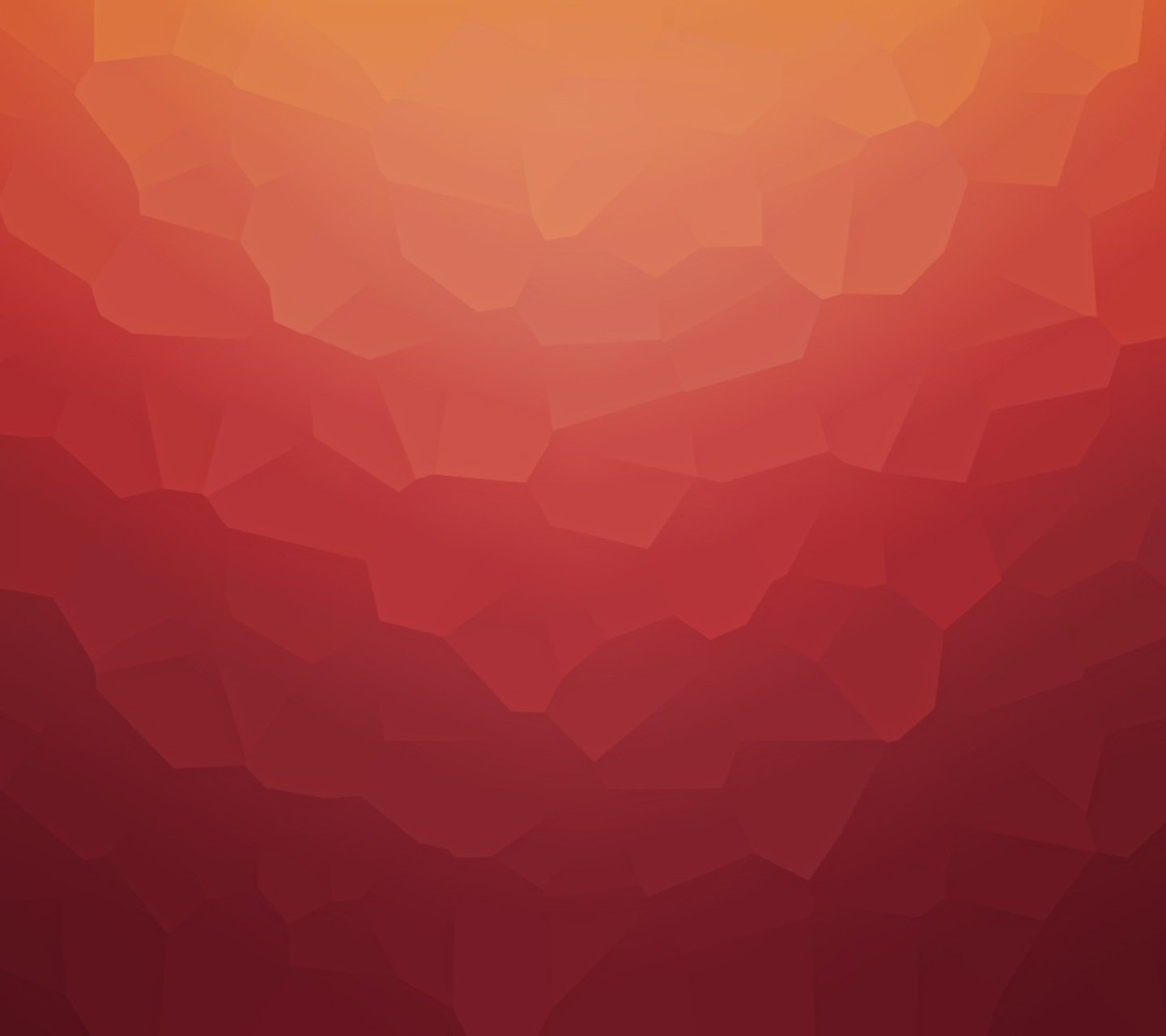 رُجوع ـ خَطايا ـ فَرَسانِ  ـ  مَملوء ـ  خَبّاز ـ  قادِم ـ  يَأکُل ـ تَغرَقُ
موَظَّفونَ  ـ تَسألین ـ منَظّمات ـ ریاضیّون أنهار ـ بِسُهولَة ـ  مَطاعِم
ز
ا
ب
خ
۱. نانوا
۲. خطاها
۳. دو اسب
۴. آينده
۵. پُر
۶. می پرسی
۷. سازمان ها
۸. کارمندان
۹. غرق می شوی
۱۰ . می خورَد
۱۱ . برگشتن
۱۲ . به آسانی
۱۳ . رستوران ها
۱۴ . رودخانه ها
۱۵ . ورزشکاران
ا
ی
ا
ط
خ
س
ن
ا
ر
ف
ق
م
د
ا
ء
و
ل
م
م
ی
ل
س
ت
ن
أ
ا
م
ظ
ن
م
ت
ن
و
و
م
ظ
ر
ق
غ
ت
ل
ک
أ
ت
ر
ع
و
ج
س
ۀ
ل
هو
ب
م
ع
م
ا
ط
ر
ه
ن
ا
أ
ون
ی
ض
ی
ر
ا
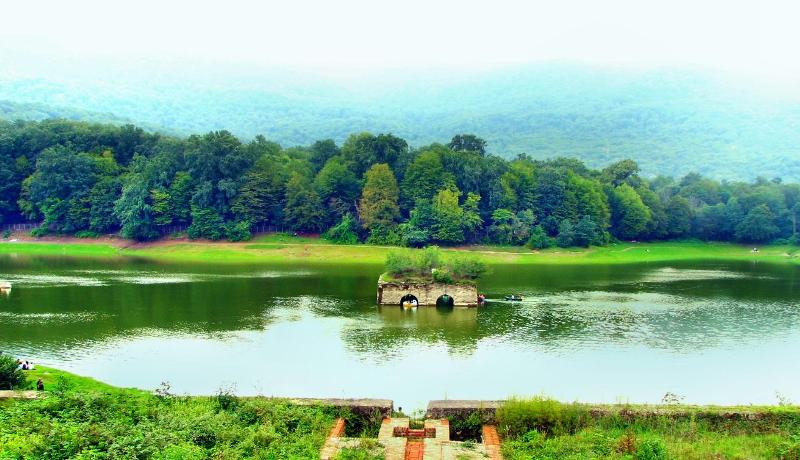 التَّمْرينُ الخامِسُ : 
( گفت و گو با زبان قرآن ) در گروه های دو نفره مکالمه کنيد .
منظره ای زیبا از دریاچه ی عباس آباد بهشر
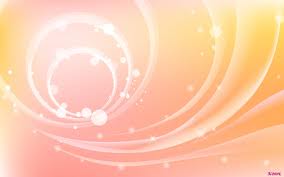 أينَ بَيتُكِ ؟
أينَ بَيتُكَ ؟
فِی الزُّقاقِ التّاسِع .
فِی الزُّقاقِ الثّامِن .
هَل أنتِ فِي الْمَکتَبَةِ ؟
هَل أنتَ فِي الْمَکتَبةِ ؟
لا ؛ أنَا فِی المَسجِدِ .
لا ؛ أنَا فِی الصَّفِّ .
ماذا في يَدكِ ؟
ماذا في يَدكَ ؟
القُرآنُ ، فِی یَدی .
القَلَمُ الاَحمرُ ، فی یَدی .
أ تَعرِفينَ مُديرةَ الْمَدرَسَةِ ؟
أ تَعرِفُ مُديرَ الْمَدرَسَةِ ؟
نَعَم ؛ اَعرِفُـهُ .
لا ؛ سَـاَعرُفُـهُ قَریبًا .
کَم صَفّاً في مَدرَسَتِكِ ؟
کَم صَفّاً في مَدرَسَتِكَ ؟
سِـتَّۀُ صُفـوفٍ .
اَربَعَۀُ صُفـوفٍ .
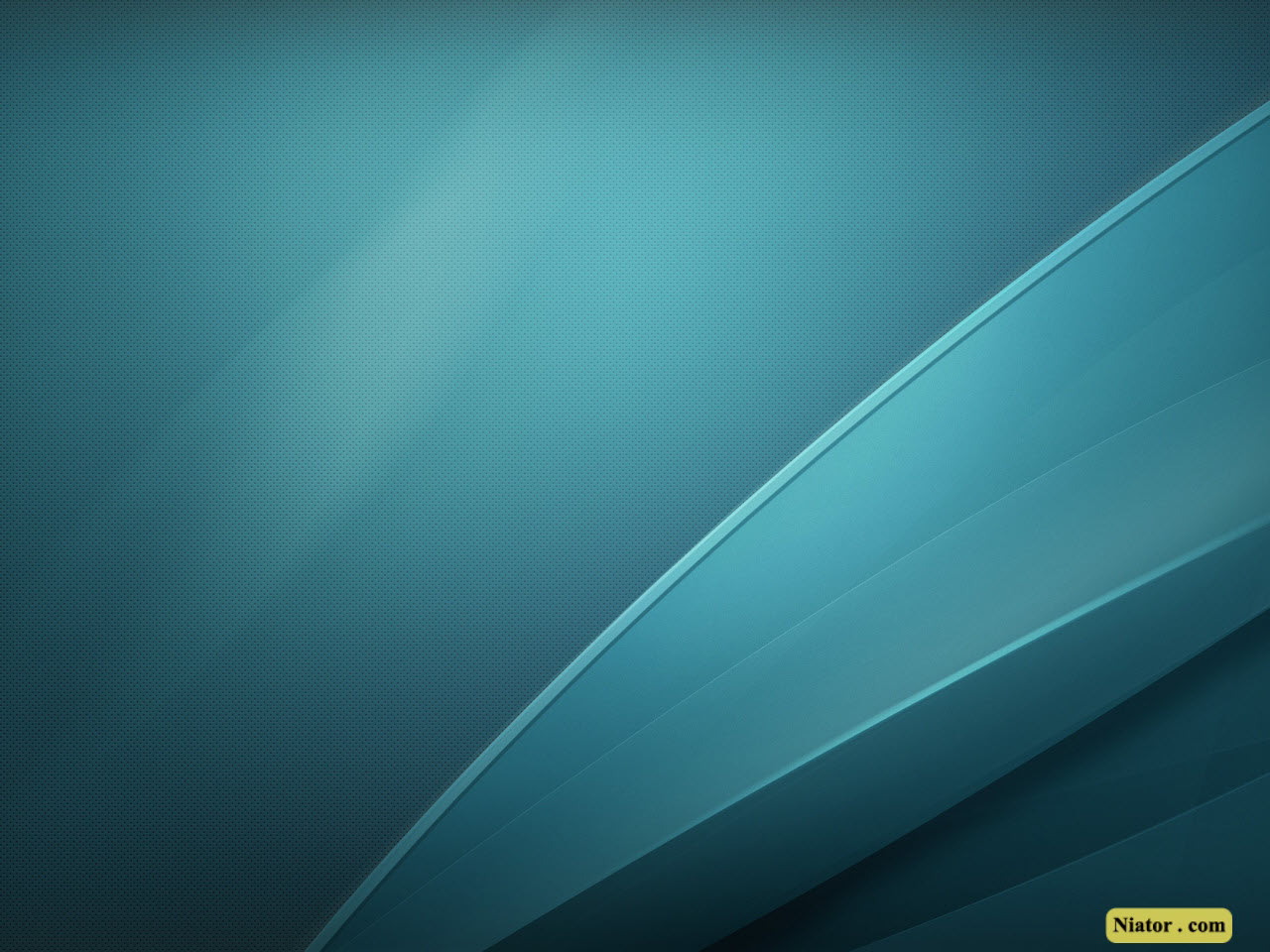 : خانه ات کجاست ؟
: خانه ات کجاست ؟
ـ  کوچه نهم .
ـ  کوچه هشتم .
:  آیا تو در کتابخانه ای ؟
:  آیا تو در کتابخانه ای ؟
ـ  نه من در مسجد هستم .
ـ  نه من در کلاسم .
:  در دستت چیست ؟
:  در دستت چیست ؟
ـ  خودکار قرمز در دست من است .
ـ  قرآن در دست من است .
آیا مدیرت را می شناسی ؟
:  آیا مدیرت را می شناسی ؟
ـ  نه او را خواهم شناخت .
ـ  بله او را می شناسم .
: چندتا کلاس در مدرسه توست ؟
: مدرسه ات چندتا کلاس داره ؟
ـ  شش تا کلاس .
چهار تا کلاس .
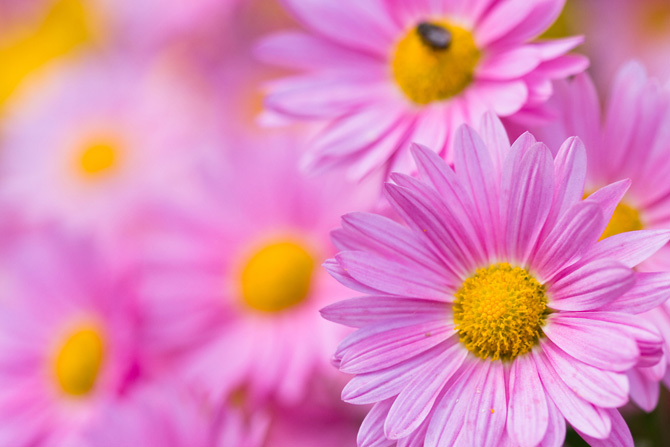 ساختار درس دوم تا چهارم
فارسی
عربی
عربی
فارسی
ما 
بر می گردیم .
من 
بر می گردم .
نَحنُ نَـرجِعُ
اَنَا اَرجِعُ
اَنتَ تَـرجِعُ
شما 
بر می گردید .
تو 
بر می گردی .
درس 6 و 7
اَنتِ تَـرجِعینَ
هُو یَـرجِعُ
آن ها 
بر می گردند .
او 
بر می گردد .
درس 8 و 9
هِیَ تَـرجِعُ
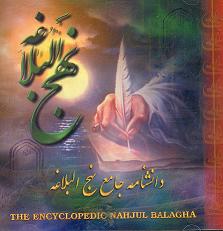 کَنزُ الحِکمۀِ
بخوانید و ترجمه کنید .
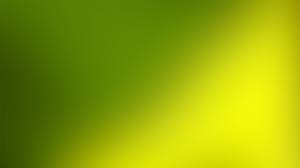 لا خَیرَ فِی قَولٍ إلاّ مَعَ الفِعلِ .
گفتاری که با کردار همراه نباشد هیچ خیری در آن نیست .
اَلسُّکوتُ ذَهَبٌ وَ الکَلامُ فِضّۀٌ .
سکوت ، طلاست و سخن نقره .
اَکثَرُ خَطایَا ابنِ آدَمَ ، فِی لِسانِـهِ  .
حکمت اوّل تا سوم از پیامبر (ص) و حکمت چهارم و پنجم از علی (ع)  .
بیشتر اشتباهات و لغزش های آدمی زاده در زبان اوست .
اَلکَلامُ ، کَالدَّواءِ . قَلیلُهُ یَـنفَعُ و کَثیرُهُ قاتِلٌ .
سخن مانند داروست . اندکش سودمند و زیادش کشنده است .
غَضَبُ الجاهِلِ فِی قَـولِهِ و غَضَبُ العاقِلِ فِی فِعلِـهِ  .
خشم نادان در سخنش و خشم دانا در کردار اوست .
راهیان نور
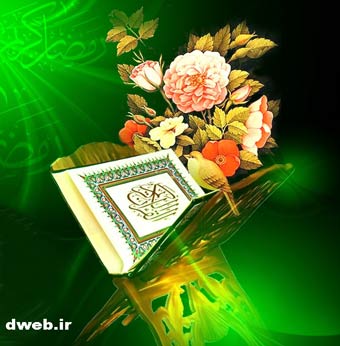 با کمک هم گروه خود به ترجمه ی آیات زیر دقّت نموده و معنی فعل هایی را که به رنگ قرمز مشخّص شده در ترجمه بیابید .
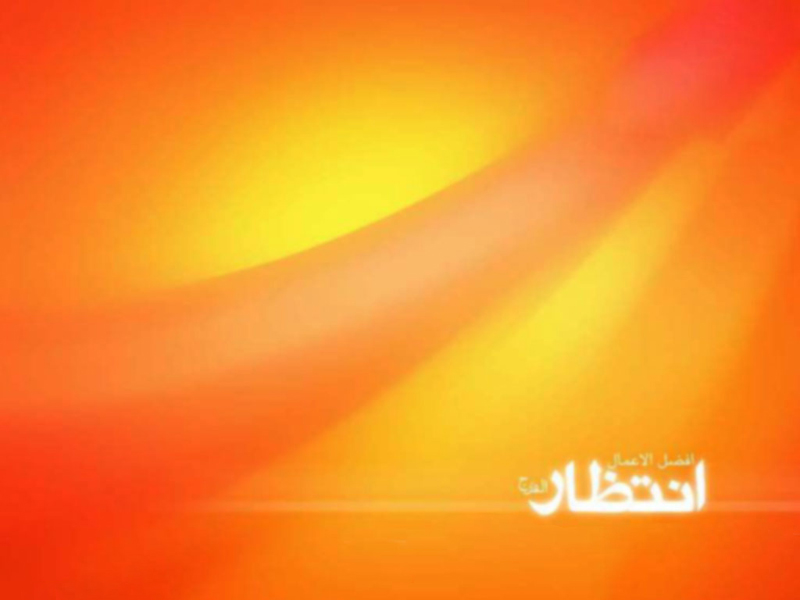 *«(  ... یَعلَمُ ما یَلِجُ فی الأرضِ و مایَخرُجُ فیها و مایَنزِلُ مِن السّمآءِ و مایَعرُجُ فیها ... )»* ( 4 / حدید )
( ... « خدا » می داند آن چه در زمین فرو می رود و آن چه از آن خارج می شود و آن چه از آسمان پایین می آید و آن چه به آسمان بالا می رود . ... )
ــــــــــــــ
ـــــــــ
ـــــــــــــــــ
ـــــــــــــــــ
ــــــــــــــ
*«( واللهُ یَقبِضُ و یَبسُطُ و إلیه تُرجعونَ )»* ( 254 بقره )
( و خدا (نعمت ها را) تنگ می کند و می گشاید و به سوی او بازگردانده می شوید .
ــــــــــــــ
ــــــــــــــ
*«(  اللهُ ولیُّ الّذینَ آمنوا یُخرِجُـهُم مِنَ الظّلماتِ إلی النّورِ ... )»* ( 257 بقره )
( خدا، ولی و سرپرست کسانی است که ایمان آوردند ؛ آن ها را از تاریکی ها به سوی نور بیرون می آورد ... )
ــــــــــــــ
*«(  و لَقَد خَلَقـنَا الإنسانَ و نَعلمُ ما تُوَسوِسُ بِهِ نَفسَهُ ... )»* ( 16 / ق )
( و البتّه ما انسان را آفریدیم و وسوسه های درونی او را هم می دانیم ... )
ــــــــــــــ
*«(  یومَ نَقولُ لِـجَهنّمَ هَلِ امتَلَأتِ و تَقولُ هَل مِن مزیدٍ  )»* ( 30 / ق )
( و روزی که به جهنّم می گوییم : آیا پر شده ای ؟ « جهنّم » می گوید : آیا اضافه بر این هم هست ؟ )
ـــــــــــ
ـــــــــــ